Welcome to 7th Grade at
Mount View Middle School
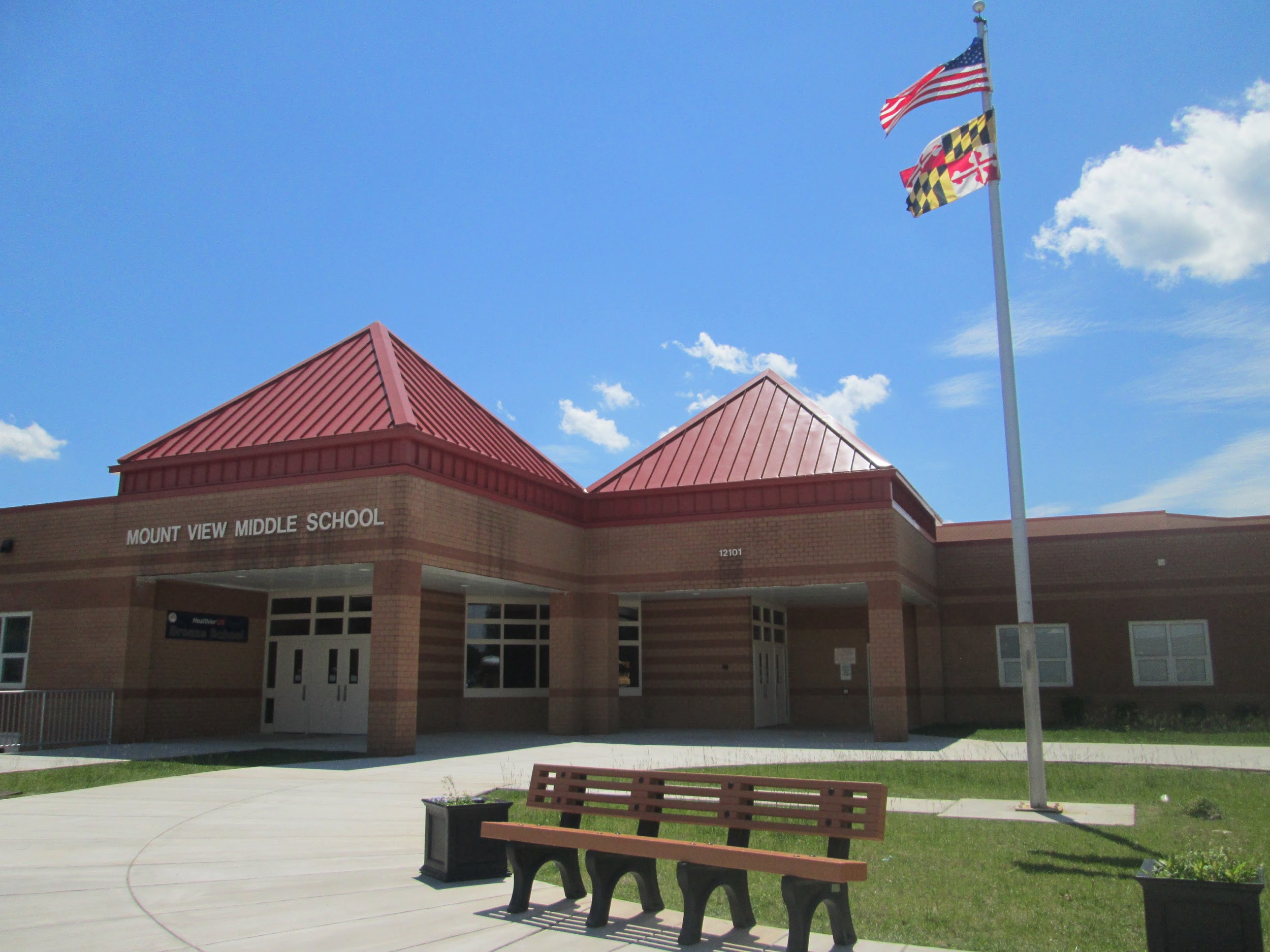 Home of the Falcons
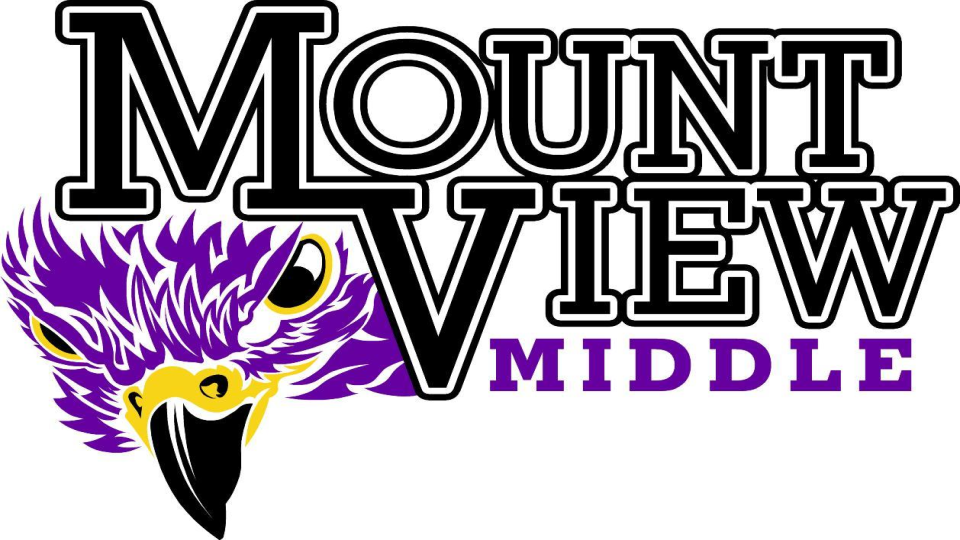 [Speaker Notes: Admin]
Meet the 7th Grade Team
Mr. Walsh - Social Studies
Mr. Dubbs - Social Studies & Digital Citizenship
Ms. Sorenson - Math
Ms. Bassolino - Math
Mr. Ford - ELA & Digital Citizenship
Ms. Kann - ELA
Ms. Stout - Science
Ms. Otto - Science
Mr. Biniak - Social Studies
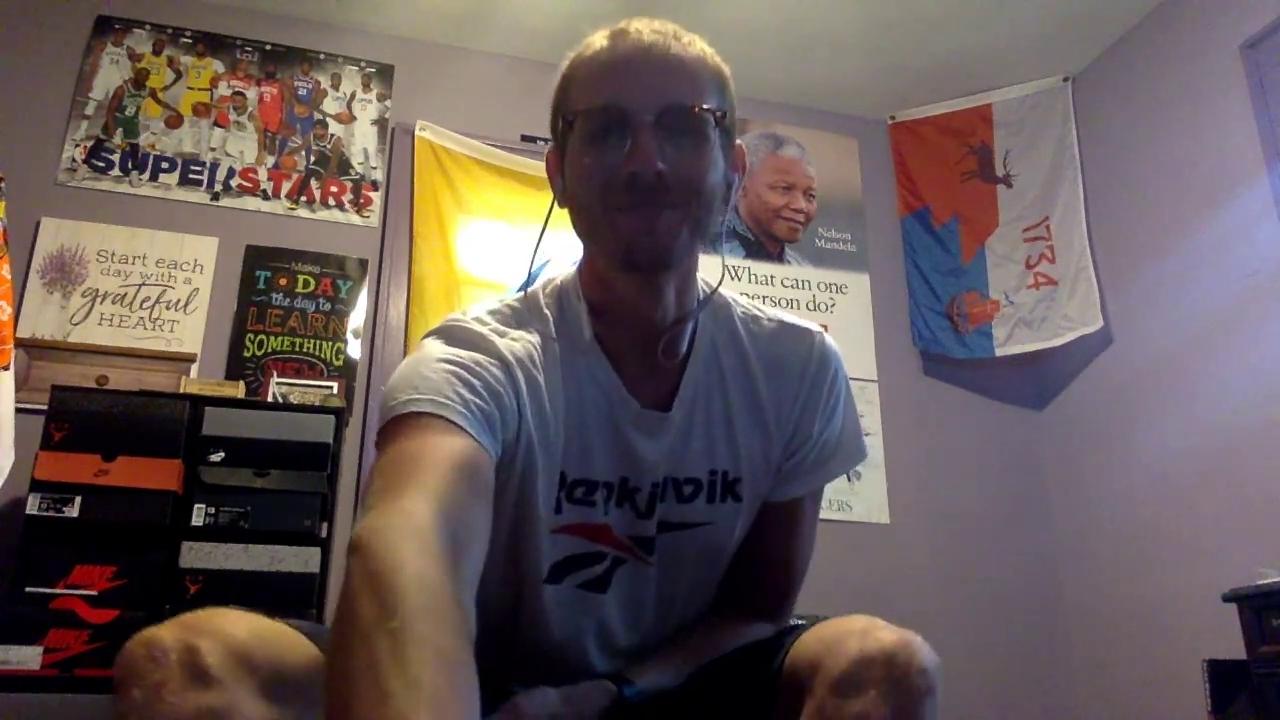 [Speaker Notes: Walsh, Dubbs, Sorenson, Bassolino, Ford, Kann, Otto, Stout, Biniak]
Meet the Related Arts Team
[Speaker Notes: Strickler ,]
Top 10 Tips For A Successful School Year
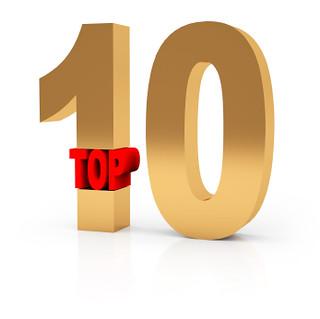 [Speaker Notes: Student Schedule]
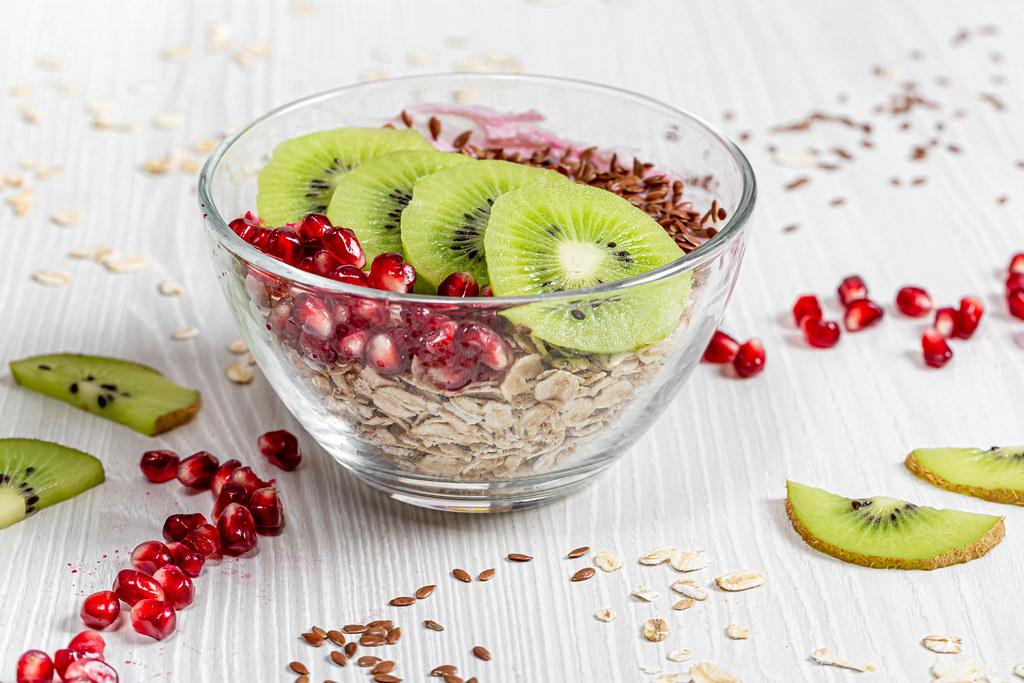 #1.  Eat a healthy breakfast each morning.
[Speaker Notes: Top 10]
#2.  Be on time for class.
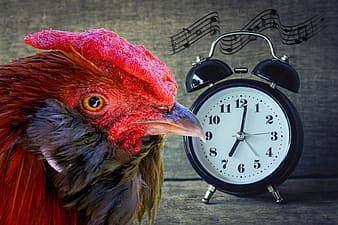 [Speaker Notes: 1]
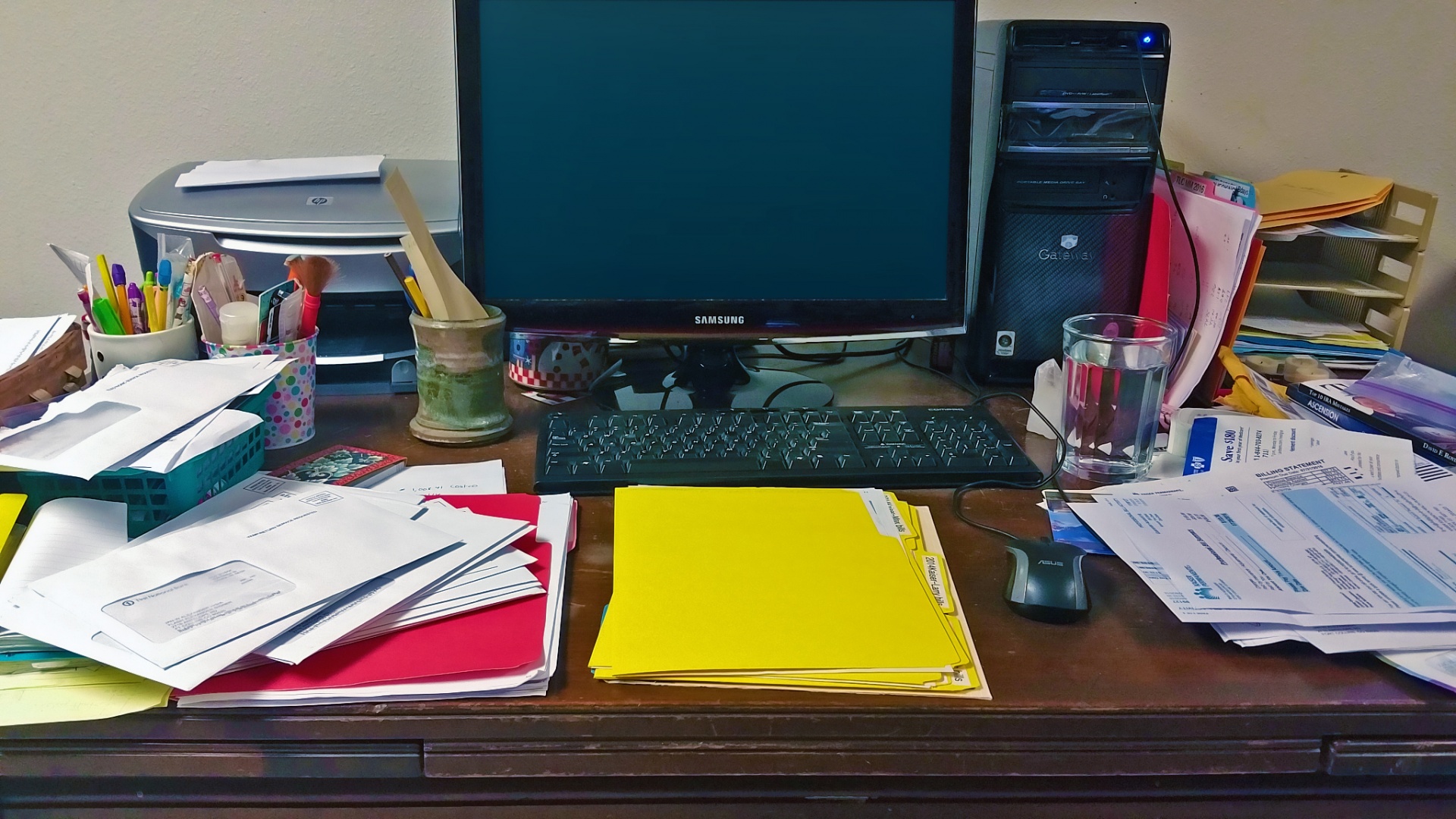 #3.  Have a dedicated space to complete your work.
But make it neater than this one!
[Speaker Notes: 2]
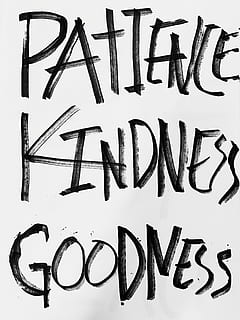 #4.  Be kind to others.
[Speaker Notes: 3]
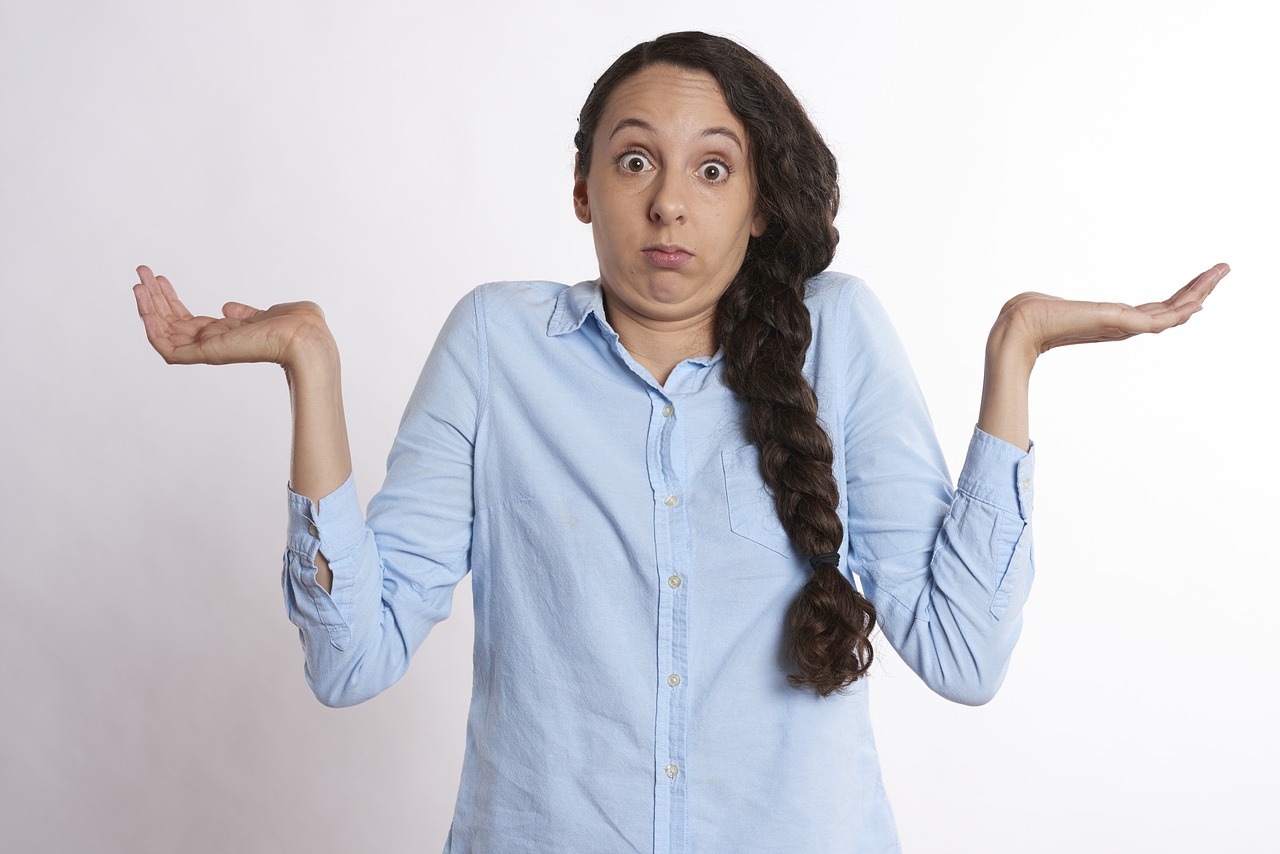 #5.  Ask for help when you need it.
[Speaker Notes: 4]
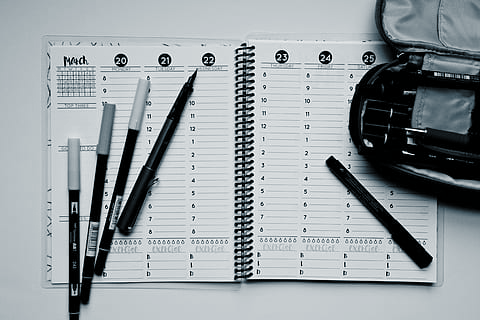 #6.  Make a schedule and
stick to it.
[Speaker Notes: 8]
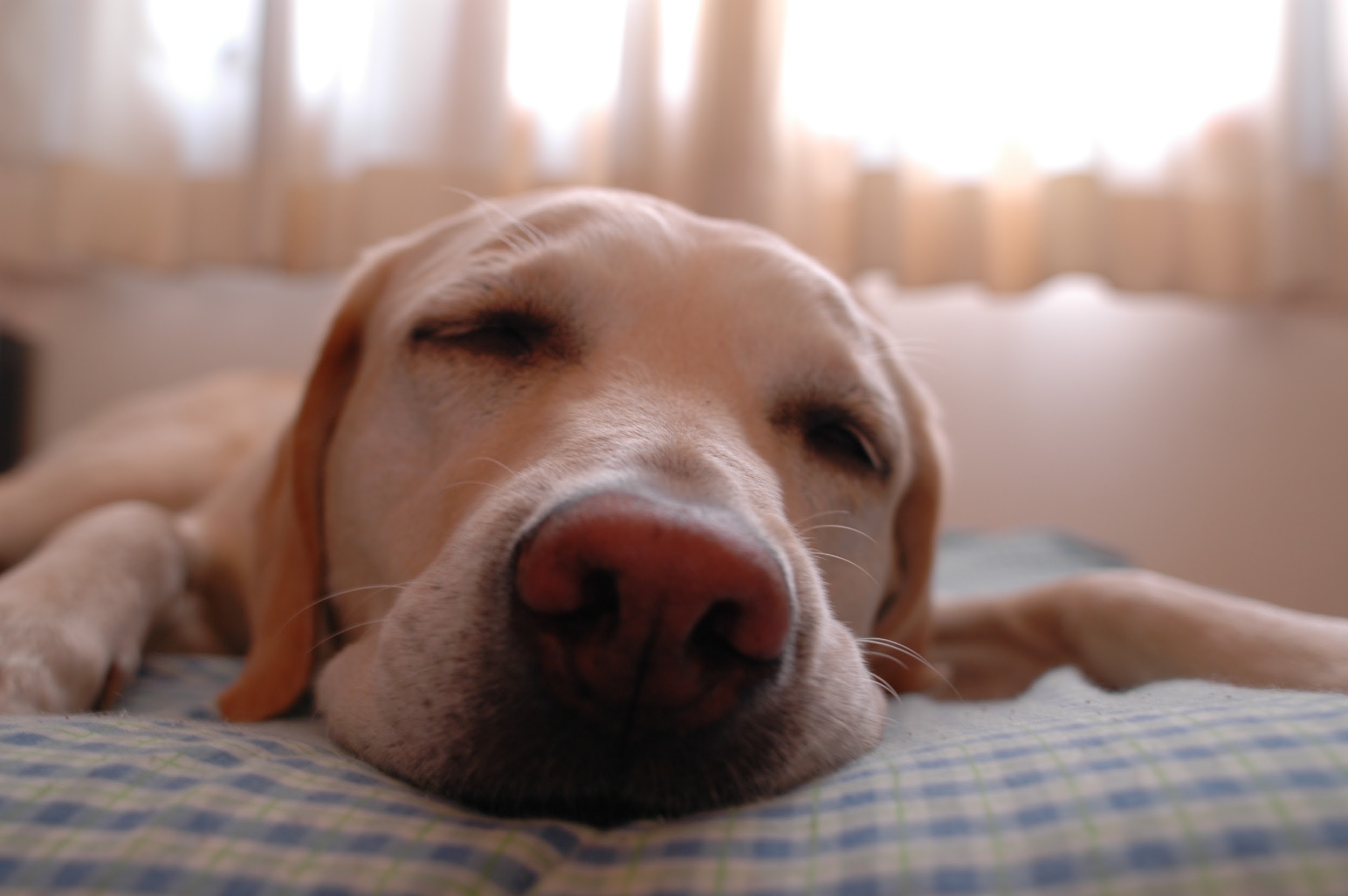 #7.  Get plenty of rest at night.
[Speaker Notes: 7]
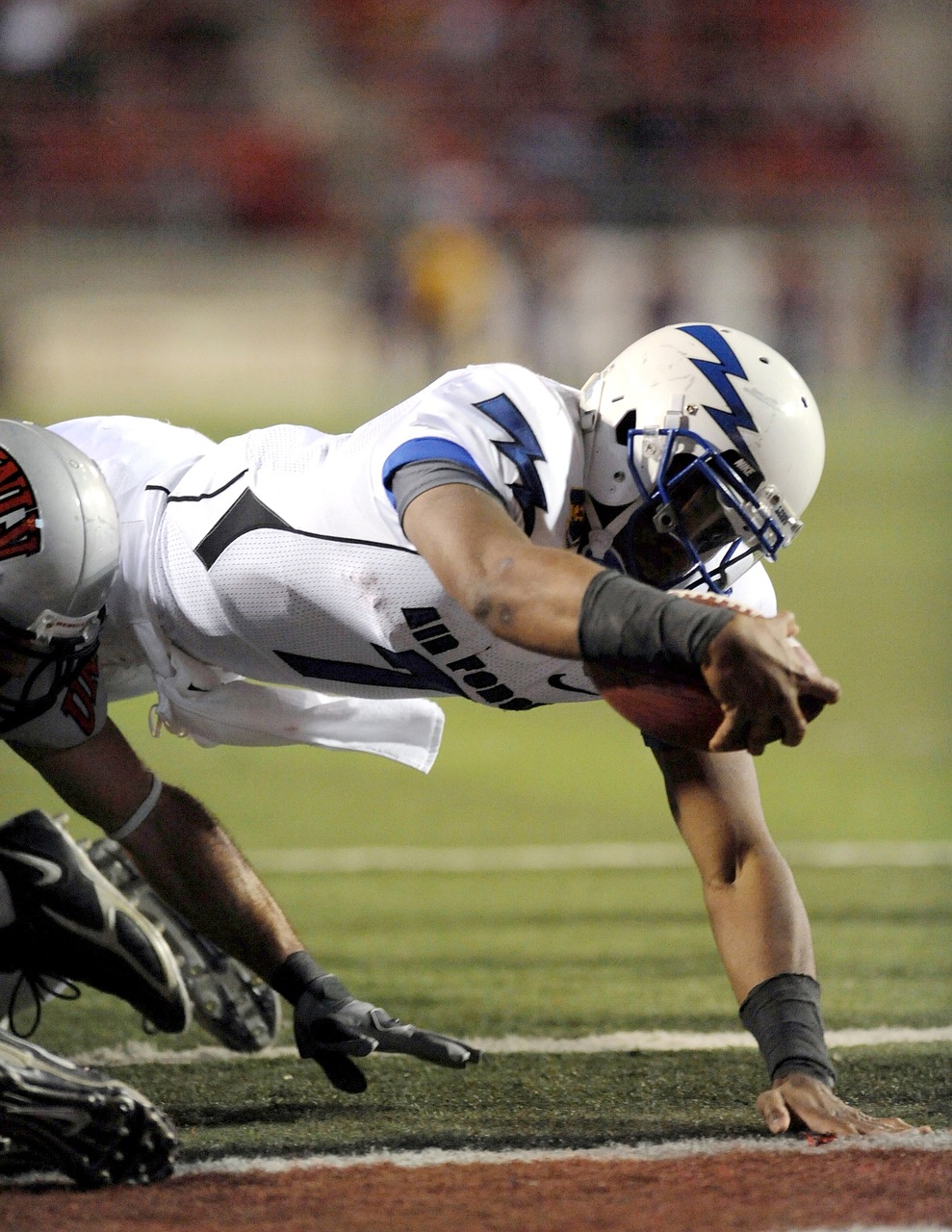 #8.  Give your best effort.
[Speaker Notes: 9]
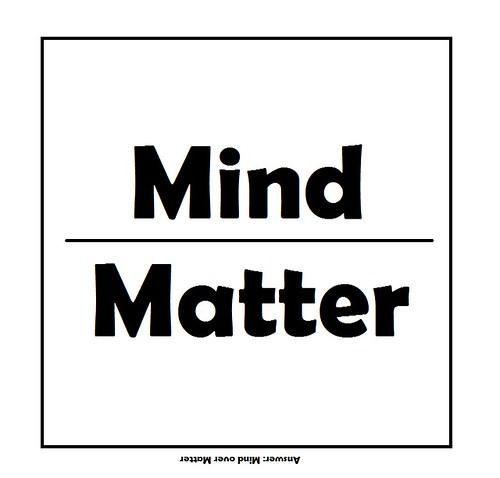 #9.  Stay positive and believe in yourself.
[Speaker Notes: 10]
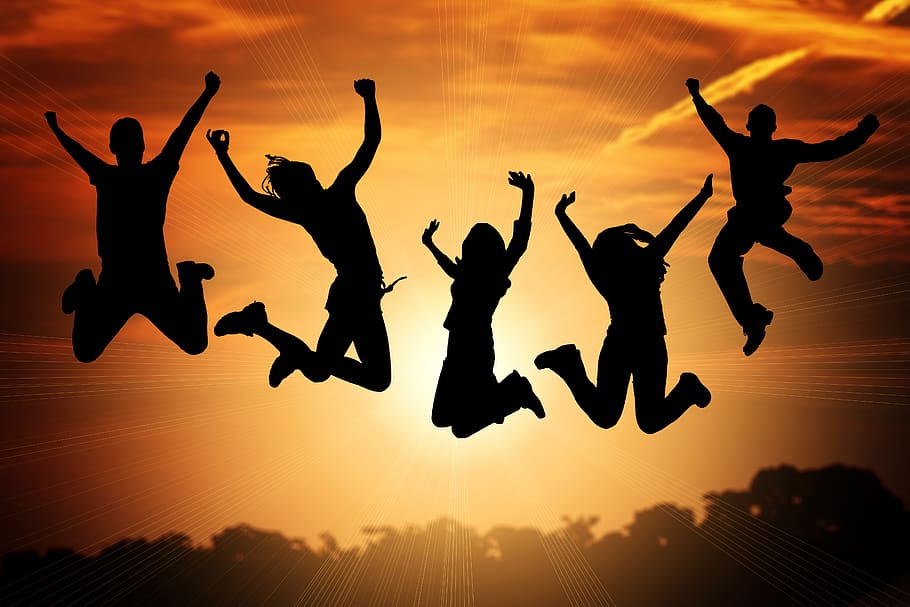 #10.  Have fun and learn something new!
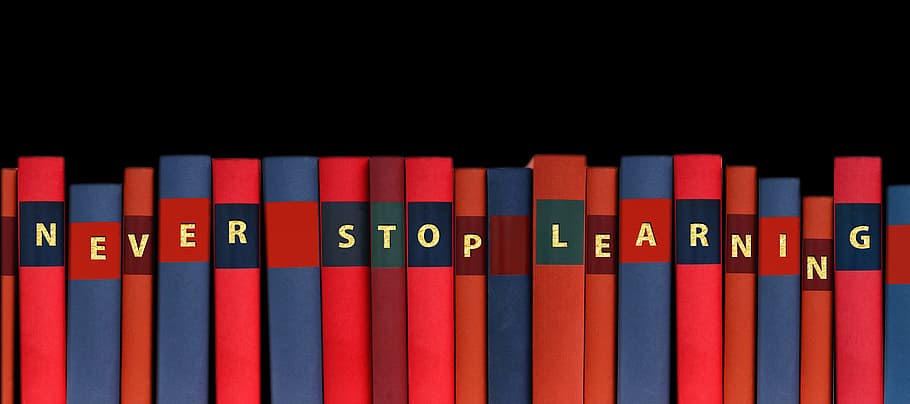 [Speaker Notes: 6]
Getting ready for the first day of school
Make sure your device is charged and ready
Have a positive attitude
Be ready to learn
Be ready to meet and make new friends
Check your teacher’s Canvas pages for the meeting codes for the virtual meetings
[Speaker Notes: Break out time for 1st period classes]
First period teacher names and codes
But wait...there’s more...
[Speaker Notes: Parent Q and A]
First period teacher names and codes
[Speaker Notes: Parent Q and A]
Q & A Time
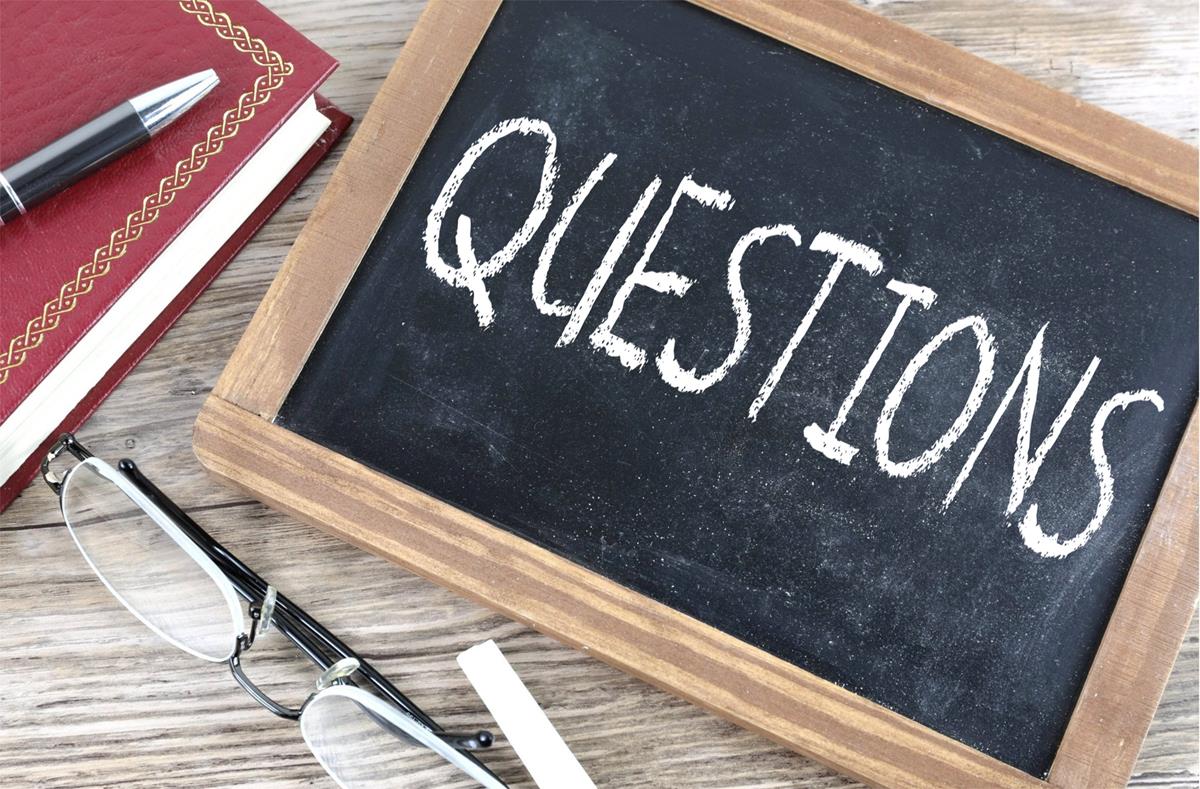